ר' יהושע בן חנניה
חוברת מקורות – השומר החדש
רבי יהושע בן חנניה היה אחד מגדולי התנאים בדור השני (80-110 לספירה), מתלמידיו החשובים של רבן יוחנן בן זכאי, הוא גר בפקיעין אשר בשפלה. ר' יהושע היה גדול בתורה והיה ידוע כגדול המתווכחים היהודיים עם פילוסופיים בדורו. לעת זקנותו נגזרו גזרות קשות על עם ישראל, ופעמים רבות היה רבי יהושע בן חנניה נוסע לרומי אל הקיסר, להשתדל ולבקש ממנו להקל את מצבם של ישראל. לפנינו סיפור מהגמרא, במסכת עירובין, בה מסופר על 3 שהצליחו "לנצח" בדברים את הווכחן מספר אחד. 3 אנשים מהשוליים של החברה – אישה, תינוקת (ילדה) ותינוק (ילד). נראה מה ניתן ללמוד לימינו מסיפור זה:
אָמַר רַ' יְהוֹשֻׁעַ בֶּן חֲנַנְיָה: מִיָּמַי לֹא נִצְּחַנִי אָדָם חוּץ מֵאִשָּׁה, תִּינוֹק (ילד) וְתִינֹקֶת (ילדה).
 אִשָּׁה מָה הִיא? – פַּעַם אַחַת נִתְאָרַחְתִּי אֵצֶל אַכְסַנָיָא אַחַת, עָשְׂתָה לִי פּוֹלִין (מאכל). פַּעַם רִאשׁוֹנָה סָעַדְתִּי וְלֹא שִׁיַּרְתִּי (השארתי) מֵהֶם כְּלוּם; שְׁנִיָּה – סָעַדְתִּי וְלֹא שִׁיַּרְתִּי מֵהֶם כְּלוּם; שְׁלִישִׁית – הִקְדִּיחָתַם בְּמֶלַח (עשתה את התבשיל מלוח מאד). כֵּיוָן שֶׁטָּעַמְתִּי מָשַׁכְתִּי יָדִי מֵהֶם (לא אכלתי מהתבשיל). אָמְרָה לִי: רַבִּי, מִפְּנֵי מָה אֵינְךָ סוֹעֵד? אָמַרְתִּי לָהּ: כְּבָר סָעַדְתִּי מִבְּעוֹד יוֹם. אָמְרָה לִי: הָיָה לְךָ לִמְשׁוֹךְ יָדְךָ מִן הַפַּת! אָמְרָה לִי: רַבִּי, שֶׁמָּא לֹא הִנַּחְתָּ פֵּאָה בָּרִאשׁוֹנִים (אולי לא השארת מעט מהאוכל בסעודות הראשונות?) – וְלֹא כָּךְ אָמְרוּ חֲכָמִים: אֵין מְשַׁיְּרִין פֵּאָה בְּאִלְפָּס (סיר בישול) אֲבָל מְשַׁיְּרִין פֵּאָה בִּקְעָרָה*?!
תִּינֹקֶת מָה הִיא? – פַּעַם אַחַת הָיִיתִי מְהַלֵּךְ בַּדֶּרֶךְ וְהָיְתָה דֶּרֶךְ עוֹבֶרֶת בַּשָּׂדֶה וְהָיִיתִי מְהַלֵּךְ בָּהּ. אָמְרָה לִי תִּינֹקֶת אַחַת: רַבִּי, לֹא שָׂדֶה הִיא זוֹ? אָמַרְתִּי לָהּ: לֹא דֶּרֶךְ כְּבוּשָׁה הִיא? אָמְרָה לִי: לִסְטִים שֶׁכְּמוֹתְךָ כְּבָשׁוּהָ.
תִּינוֹק מָה הוּא? – פַּעַם אַחַת הָיִיתִי מְהַלֵּךְ בַּדֶּרֶךְ, וְרָאִיתִי תִּינוֹק יוֹשֵׁב עַל פָּרָשַׁת דְּרָכִים. אָמַרְתִּי לוֹ: בְּנִי, בְּאֵיזֶה דֶּרֶךְ נֵלֵךְ לָעִיר? אָמַר לִי: זוֹ קְצָרָה וַאֲרֻכָּה וְזוֹ אֲרֻכָּה וּקְצָרָה. הָלַכְתִּי בִּקְצָרָה וַאֲרֻכָּה. כֵּיון שֶׁהִגַּעְתִּי לָעִיר מָצָאתִי שֶׁמַקִּיפִין אוֹתָהּ גַּנּוֹת וּפַרְדֵּסִים. חָזַרְתִּי לַאֲחוֹרַי. אָמַרְתִּי לוֹ: בְּנִי, לֹא כָּךְ אָמַרְתָּ לִי "זוֹ קְצָרָה"? אָמַר לִי: רַבִּי, וְלֹא כָּךְ אָמַרְתִּי לְךָ "וַאֲרֻכָּה"? נְשַׁקְתִּיו עַל רֹאשׁוֹ וְאָמַרְתִּי לוֹ: 
אַשְׁרֵיכֶם, יִשְׂרָאֵל, שֶׁכֻּלְּכֶם חֲכָמִים אַתֶּם מִגְּדוֹלְכֶם וְעַד קְטַנְּכֶם. 
(עירובין נג ב )
*אדם צריך להשאיר   ממזונו ולא לסיים את כולו, כדי להשאיר מעט למי שמשמש אותו וטורח עבורו
שאלות למחשבה:
מהו "השיעור" שלימדה האישה את ר' יהושע ? מה בין השארת פאה בצלחת להשארת פאה בשדה ?

מה הסיפור בקטע עם התינוקת, מה הפספוס של ר' יהושע בסיפור זה? האם קרה לכם פעם מקרה דומה ?

מה הסיפור בקטע עם התינוק, מה הפספוס של ר' יהושע בסיפור זה? ספרו על מקרה דומה מניסיונכם האישי .

האם אתם מוצאים מכנה משותף  לשלושת הפספוסים שר' יהושע מספר?  מה נוכל ללמוד ממנו?
פאה או פאת השדה היא כמות של תבואה בסוף השדה אשר בעל השדה צריך להשאיר לעניים ולא לקצור
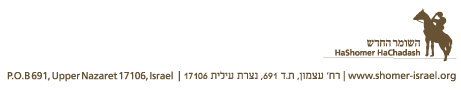